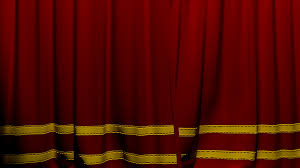 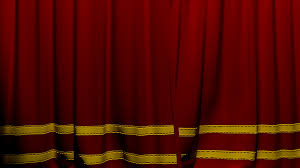 আজকের পাঠে
সবাইকে
স্বাগতম
শিক্ষক পরিচিতি
পাঠ পরিচিতি
উজ্জ্বল কুমার ভট্টাচার্য
সহকারী শিক্ষক
দক্ষিণ লরাবাক জমিরিয়া সরঃপ্রাঃবিদ্যালয়
সদর,কক্সবাজার
০১৮১৮৩৫৫৪৪৩
tuntu.cox@gmail.com
প্রাথমিক বিজ্ঞান
শ্রেণি চতুর্থ
পাঠঃ অধ্যায় ৯
আমাদের জীবনে প্রযুক্তি
পাঠ্যাংশঃ বাসস্থানে প্রযুক্তির ব্যবহার, পৃষ্ঠা 63
সময় ৩৫ মিনিট
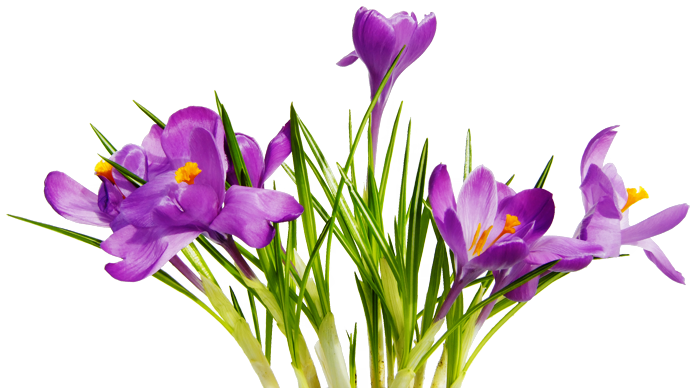 চল আজ আমরা একটি গান করি
আমরা করবো জয়------------ 
আমরা করবো জয় একদিন
১মিনিট
WCW
ছবিতে আমরা কী কী দেখতে পাচ্ছি
চল আমরা প্রথমে একটি ছবি দেখি
বাসস্থানে খাবার পরিবেশনায় আমরা যা যা ব্যবহার করি
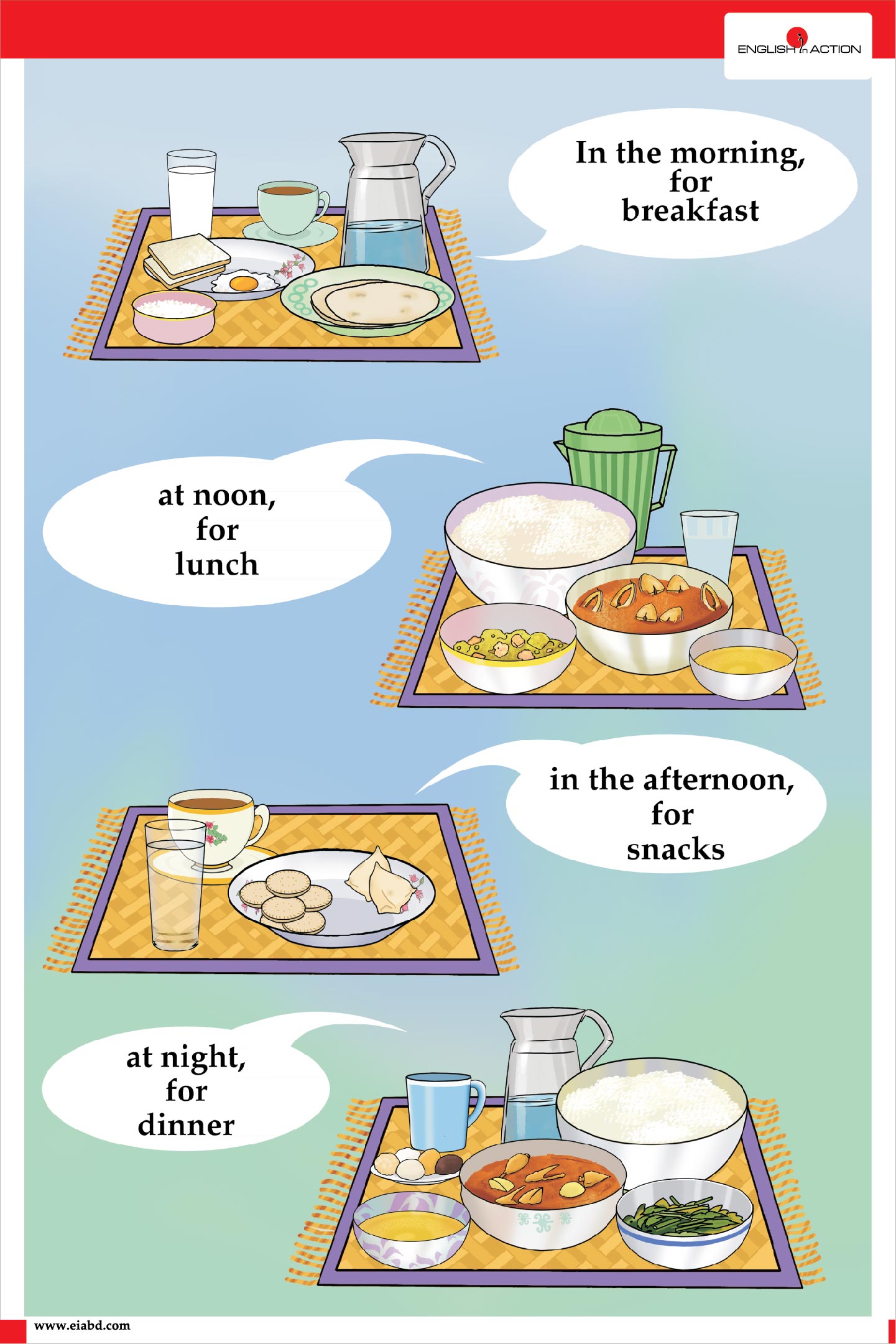 মধ্যহ্ন ভোজে
সকালের 
নাস্তায়
২মিনিট
WCW
ছবিগুলো দেখি নাম ও ব্যবহার বলি
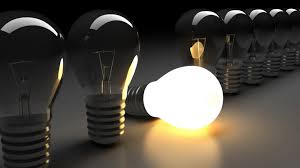 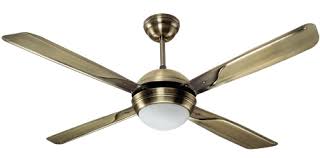 বাড়িতে ব্যবহৃত বিভিন্ন প্রযুক্তি
বৈদ্যুতিক বাতি
গরমে ঠান্ডা বাতাস পেতে বৈদ্যুতিক পাখা ব্যবহার করি
অন্ধকারে আলো পেতে বৈদ্যুতিক বাতি জালাই
বৈদ্যুতিক পাখা
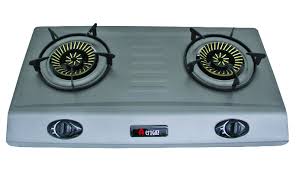 রান্নার কাজে গ্যাসের চুলা ব্যবহার করি
গ্যাসের চুলা
৩মিনিট
WCW
ছবিগুলোর নাম ও কী কাজে ব্যবহৃত হয় বলি
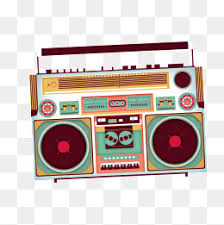 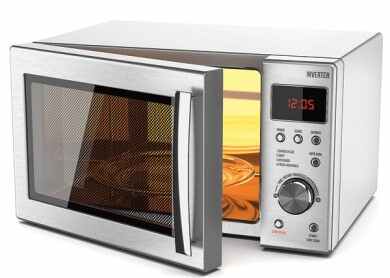 মাইক্রোওভেন
রেডিও
খবর ও গান শুনি
খাবার গরম করা ও কেক তৈরীতে ব্যবহৃত হয়
২মিনিট
WCW
চল আমরা আরো কিছু ছবি দেখি ও এদের কাজ বলি
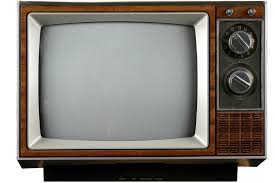 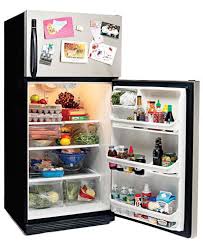 টেলিভিশন
ফ্রিজ
বাড়িতে ব্যবহৃত আধুনিক প্রযুক্তি
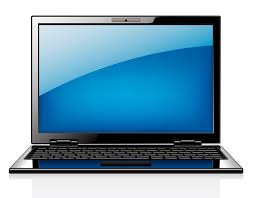 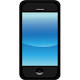 কম্পিউটার
মোবাইল
৩মিনিট
WCW
ছবিগুলো নাম বলি ও একটি করে কাজ লিখি
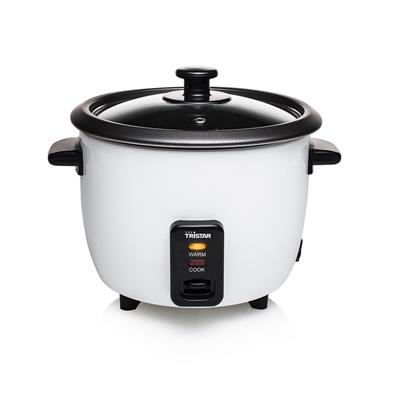 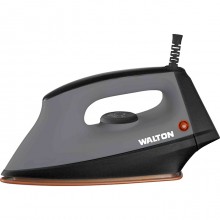 ইস্ত্রি
রাইস কুকার
কাপড় ইস্ত্রি করা হয়
রাইস কুকারে ভাত রান্না করা হয়
২মিনিট
আজকের পাঠ
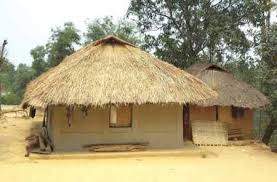 বাসস্থানে ব্যবহৃত বিভিন্ন প্রযুক্তি
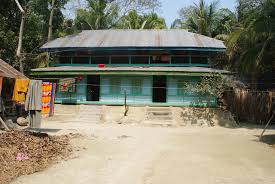 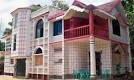 পাঠের শিখনফল
10.1.1       বাসস্থানে প্রযুক্তি ব্যবহার বর্ণনা করতে পারবে;
WCW
চল দেখি বিজ্ঞান বইয়ের 63 পৃষ্ঠায় কী আছে!
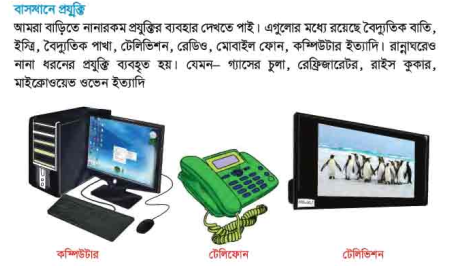 WCW
শিক্ষকের পাঠ
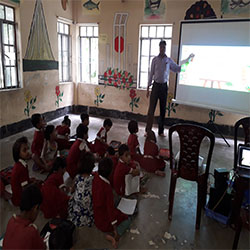 ৩মিনিট
IW
শিক্ষার্থীর পাঠ
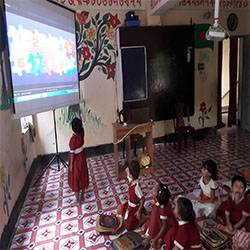 ৫মিনিট
WCW
শিক্ষক  ও শিক্ষার্থীর আলোচনা
১.ছবির জিনিসগুলোকে আমরা কি বলছি ?
উঃ বিভিন্ন যন্ত্র
১.ছবির যন্ত্রগুলো দ্বারা কী করা যায় ?
উঃ পরিবেশ নিয়ন্ত্রণ ও প্রয়োজনীয় কাজ সম্পাদন করা যায়।
২মিনিট
IW
মূল্যায়ন
খালি ঘরে সঠিক শব্দটি বসাই
প্রযুক্তির
১.আমরা বাসায় নানারকম ----------------ব্যবহার দেখতে পাই।
রান্নাঘরেও
২. ---------------- নানা ধরণের প্রযুক্তি ব্যবহৃত হয়।
বাসস্থান
২. গ্যাসের চুলা একটি --------------প্রযুক্তি।
৩মিনিট
IW
সঠিক হল কিনা মিলিয়ে দেখি;
নিচের প্রশ্নগুলোর উত্তর খাতায় লিখি
১. প্রযুক্তি কী?
উঃ  কোন যন্ত্র বা কৌশল ব্যবহার করে পরিবেশ নিয়ন্ত্রণ ও প্রয়োজনীয় কাজ সম্পাদন করাই হচ্ছে প্রযুক্তি।
২. বাসস্থানের প্রযুক্তি কী?
উঃ  কোন যন্ত্র বা কৌশল ব্যবহার করে বাসস্থানের পরিবেশ নিয়ন্ত্রণ ও প্রয়োজনীয় কাজ সম্পাদন করাই হচ্ছে বাসস্থান প্রযুক্তি।
৩মিনিট
দলীয় কাজ
GW
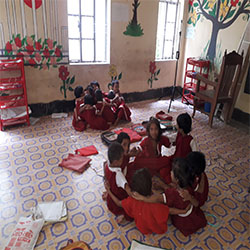 মোবাইল গ্রুপ
১. প্রযুক্তি কাকে বলে ?
টেলিভিশন গ্রুপ
২। তোমাদের বাড়িতে ব্যবহৃত প্রযুক্তির একটি তালিকা তৈরী কর ;
৩। প্রযুক্তি কিভাবে আমাদের সাহায্য করে তিনটি বাক্যে লিখ ;
ফ্রিজ গ্রুপ
৪। পাঁচটি আধুনিক প্রযুক্তির নাম লেখ ;
বৈদ্যুতিক পাখা গ্রুপ
৩মিনিট
IW
মিলিয়ে দেখি সঠিক হল কিনা ;
বাম পাশের লাইনের সাথে ডান পাশের লাইনের মিল করে খাতায় লিখ ;
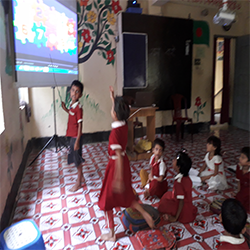 একক কাজ
১.উঃ প্রযুক্তি হল কোন যন্ত্র বা কৌশল যা আমাদের উপকারে ব্যবহৃত হয়
২.উঃ রিফ্রিজারেটর হল একটি বাসস্থান প্রযুক্তি
৩.উঃ রান্না ঘরেও প্রযুক্তি ব্যবহৃত হয়
৩মিনিট
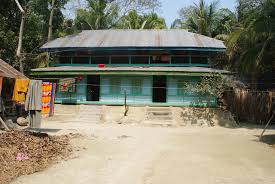 IW
বাড়ির কাজ
তোমরা নিজ বাড়িতে যেসব প্রযুক্তি ব্যবহার কর আগামীকাল তার একটি তালিকা করে আনবে।
১মিনিট
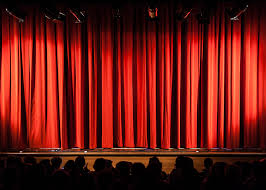 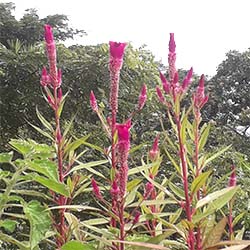 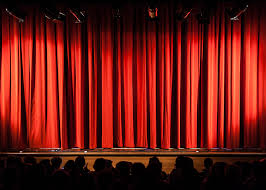 সবাইকে
ধন্যবাদ